Calendrier des évènements de l’Amicale des Seniors Golfeurs de Salvagny
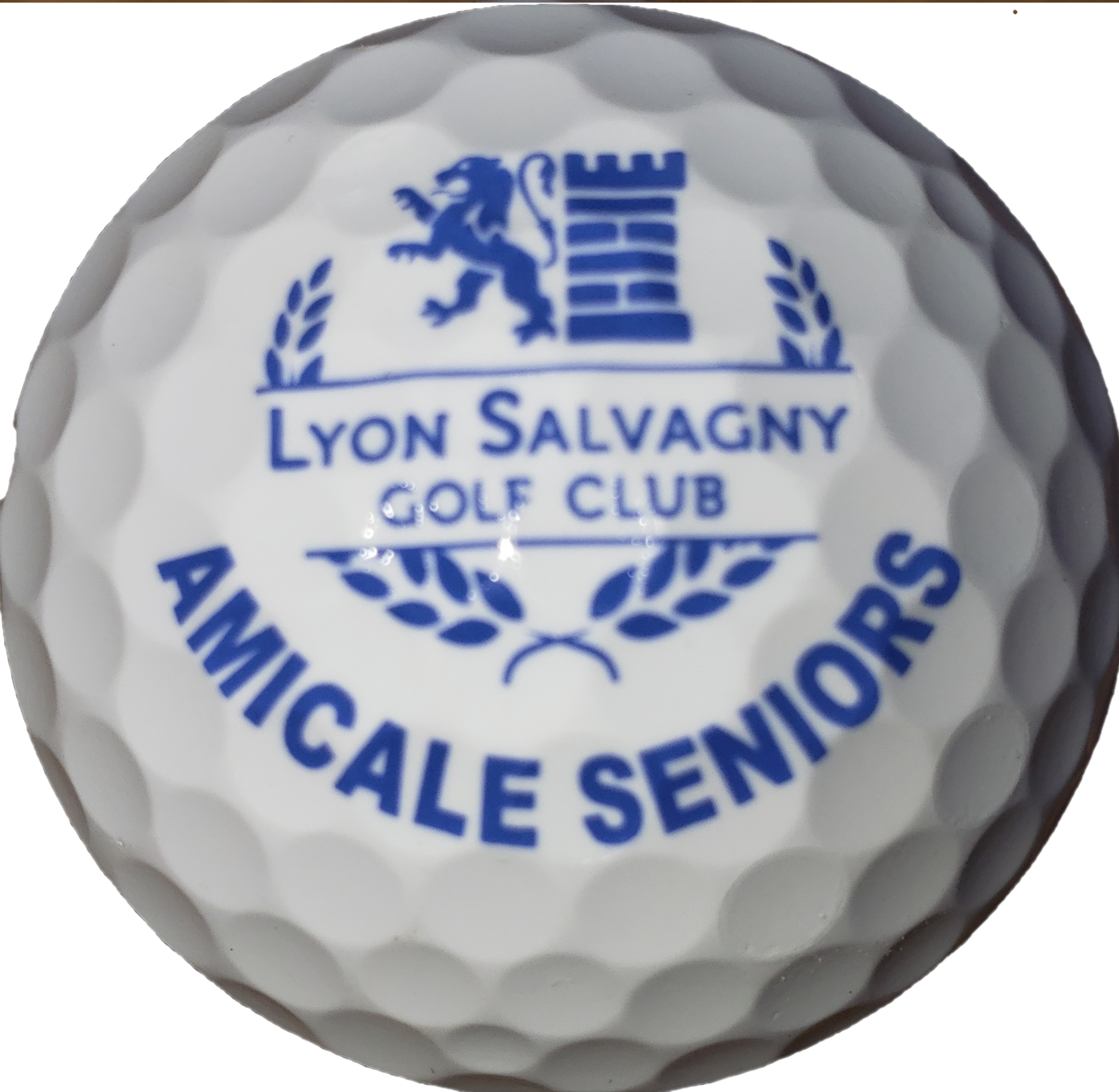 Version du 10 mai  2021